Wild pointers
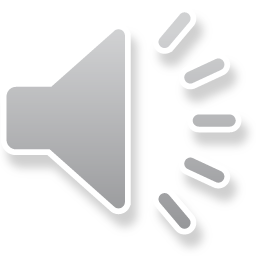 Outline
In this lesson, we will:
Define wild pointers
See how wild pointers cause problems
Sometimes you’re lucky; other times, you’re not…
Review the steps for avoiding wild pointers
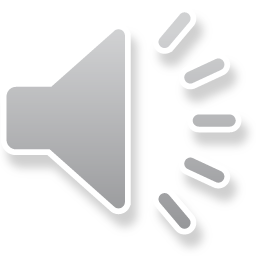 Wild pointers
Uninitialized local variables can cause problems
When they are pointers, it is much worse!
An uninitialized pointer is described as a wild pointer
“Wild” because we have no idea what its value is
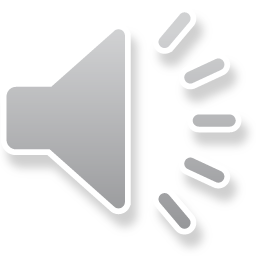 Wild pointers
The most significant issue is cross-platform development
Suppose you declare this variable while developing on a Windows platform:
		array_t *p_vec;

If you run this code over and over, the default value is 0x000…0
This is the value of 'nullptr'

If you compile this same code on Linux, suddenly, you get that it has the value 0xa83419d2f835073d or some other random value
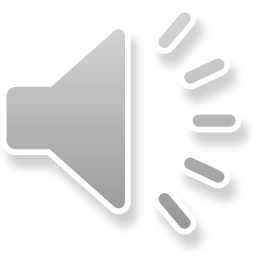 Wild pointers, if you are lucky…
Consider this code:
#include <iostream>
int main();
void f();

int main() {
    std::cout << "In main()..." << std::endl;
    f();
    return 0;
}

void f() {
    int *p_value;
    std::cout << "In f(): " << p_value << std::endl;
    *p_value = 42;
}
Output:
    In main()...
    In f(): 0x7f51abb16b9e
    Segmentation fault (core dumped)
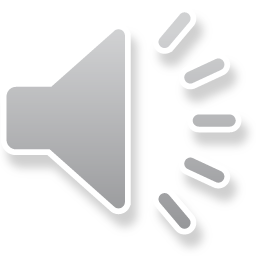 Wild pointers, if you are lucky…
Whatever memory is at 0x7f51abb16b9e, it is almost certainly not assigned to your program
When you tried to access it,		the operating system terminated your program
Your program cannot access memory not allocated by the operating system to your program
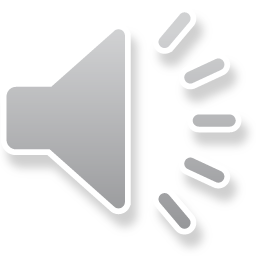 Wild pointers, if you aren’t lucky…
Consider this code:
#include <iostream>
int main();
void init();
void no_init();

int main() {
    init();
    no_init();

    return 0;
}
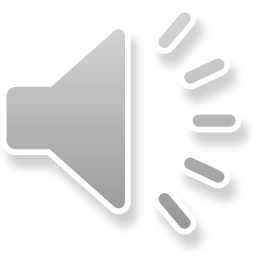 Wild pointers, if you aren’t lucky…
void init() {
    int *p_value{new int{42}};
    std::cout << "In init():    " << p_value
              << std::endl;
    // Use 'p_value'...
    delete p_value;
    // Why bother setting 'p_value' to nullptr?
}

void no_init() {
    int *p_local;
    std::cout << "In no_init(): " << p_local
              << std::endl;
    *p_local = 91;
}
Output:
   In init():    0x1ca3010
   In no_init(): 0x1ca3010
Your results may differ…
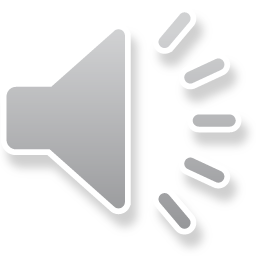 Wild pointers, if you aren’t lucky…
Why did this code execute?
In the first function, the local variable was assigned new memory:
		int *p_value{new int{42}};
At the end of the function, the memory was deallocated but not reset to 'nullptr'
After all, the variable is immediately going out of scope
		delete p_value;
The operating system is, however, lazy and leaves that memory allocated to you as you may request more memory in the future
In the second function, the local variable occupies the same location in memory on the call stack
The value from the first function call is still there
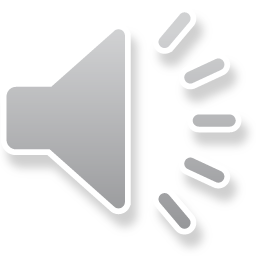 Avoiding wild pointers
To avoid wild pointers
Always initialize all pointers, even if it is to 'nullptr'
		int *p_value{};
		int *p_value{nullptr};
Benefit:
Assigning to the memory location 0x0 will always terminate your program, guaranteed
When memory is being deallocated, always set the pointer to 'nullptr' even if the local variable is going out of scope
	delete p_value;
	p_value = nullptr;
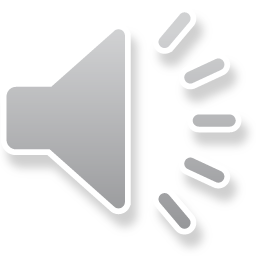 Summary
Following this lesson, you now
Understand that wild pointers are uninitialized pointers
Know that accessing wild pointers will result in two consequences:
The operating system may terminate your program, or
You may use memory that has been allocated to you for other purposes
Understand that:
The first problem is easy to track down
The second is difficult or impossible to track
Know that you must always initialize all pointers and set them to 'nullptr' after any deallocation
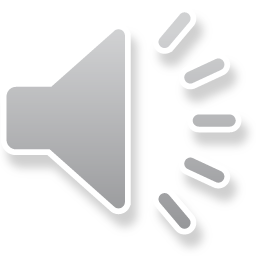 References
[1]	Wikipedia:  https://en.wikipedia.org/wiki/Dangling_pointer
This page also covers wild pointers
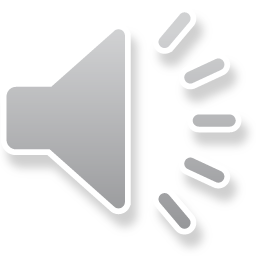 Colophon
These slides were prepared using the Georgia typeface. Mathematical equations use Times New Roman, and source code is presented using Consolas.

The photographs of lilacs in bloom appearing on the title slide and accenting the top of each other slide were taken at the Royal Botanical Gardens on May 27, 2018 by Douglas Wilhelm Harder. Please see
https://www.rbg.ca/
for more information.
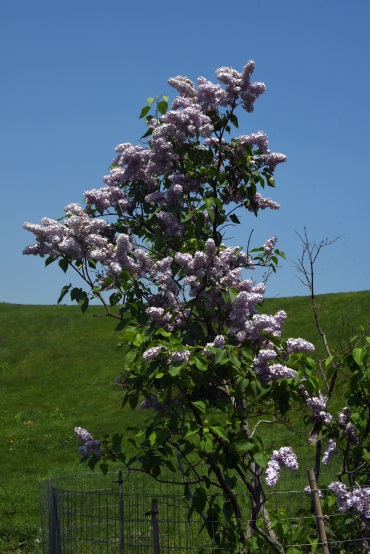 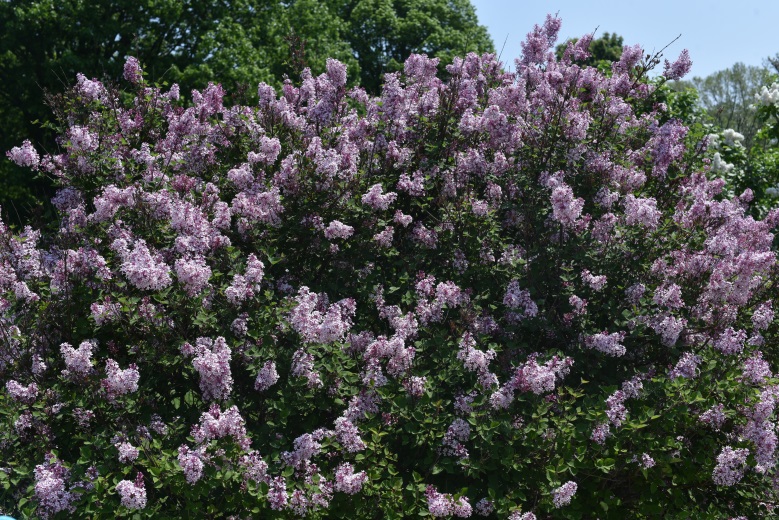 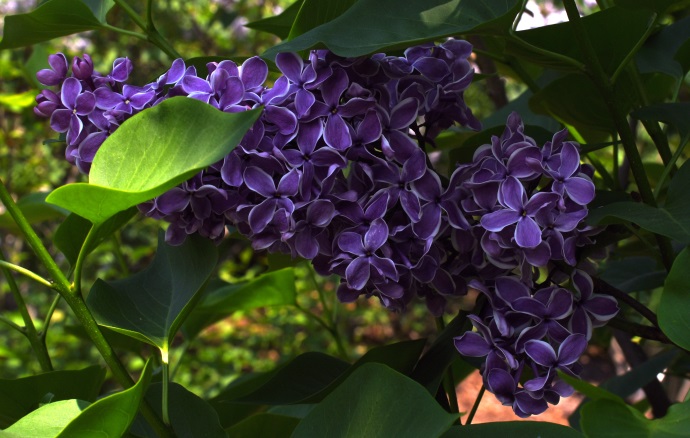 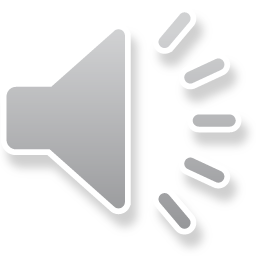 Disclaimer
These slides are provided for the ece 150 Fundamentals of Programming course taught at the University of Waterloo. The material in it reflects the authors’ best judgment in light of the information available to them at the time of preparation. Any reliance on these course slides by any party for any other purpose are the responsibility of such parties. The authors accept no responsibility for damages, if any, suffered by any party as a result of decisions made or actions based on these course slides for any other purpose than that for which it was intended.
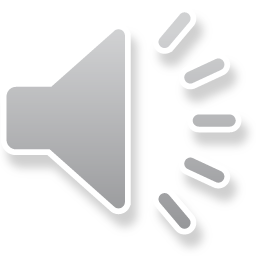